Sok szeretettel pedagógusnapra!
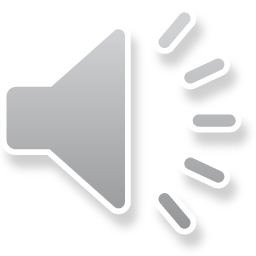 Gortva Petra 4.a osztályos tanulótól
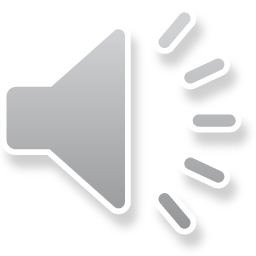 Kedves Tanítóim!
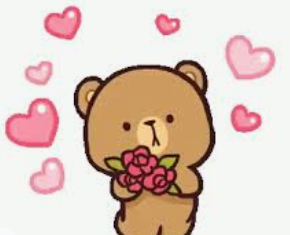 Sokat gondolkodtam azon, 
hogy mit is adhatnék pedagógusnapon.
Átadni virágot nem tudok, 
a szívemben azonban a hála ott lobog.
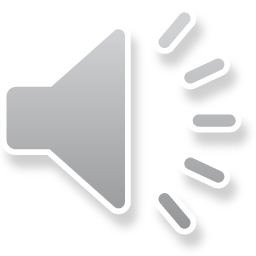 Szeptemberben idejöttem
és bevallom nagyon féltem.
Nem tudtam, hogy mi vár rám,
tetszik-e majd új iskolám.
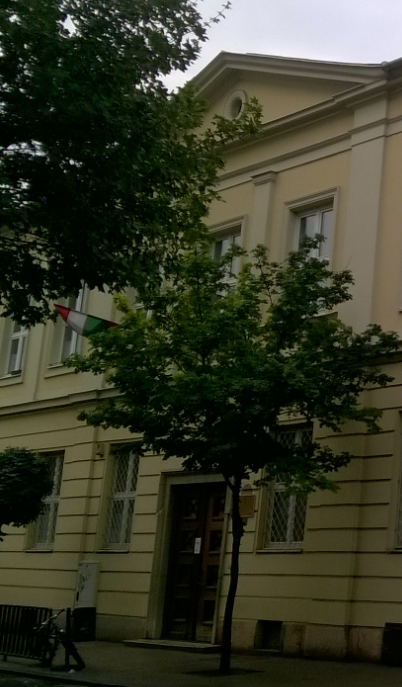 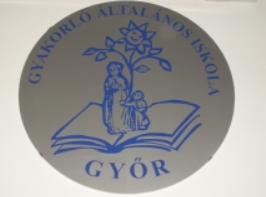 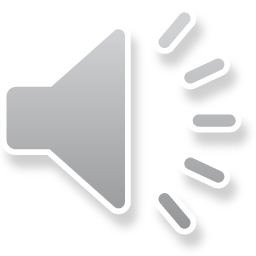 Vajon megszeretnek a gyerekek?
Vajon a tanítóim segítenek?
Sok kérdés felmerült bennem.







De ahogy a hetek teltek,
A kérdések el is tűntek.
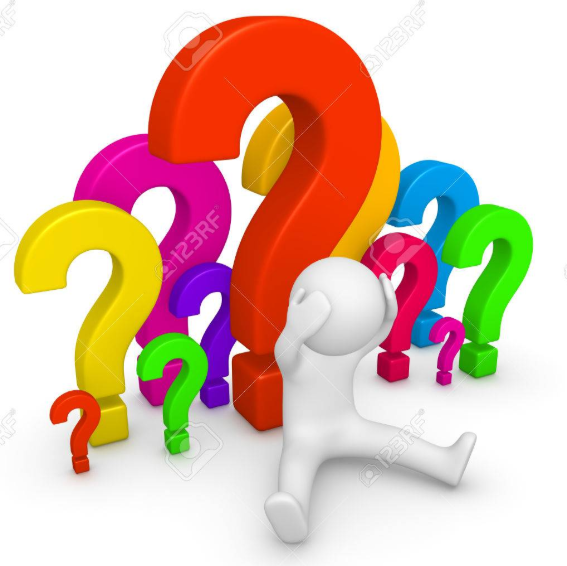 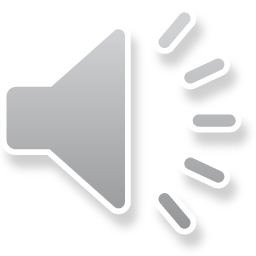 Mert Ti mindent megtettetek,
hogy a nehézségek megszűnjenek,
s ezért kimondhatatlanul hálás vagyok Nektek!
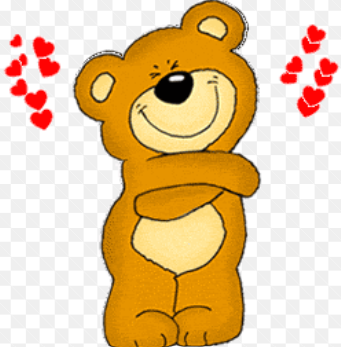 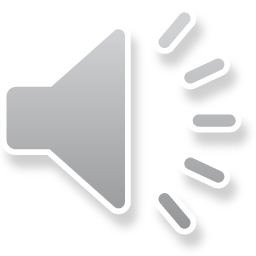 Az elmúlt hónapokban itthon tanultam,
útmutatás nélkül viszont nem haladhattam.


Köszönöm a sok-sok e-mailt, üzenetet,
melyekkel engem az úton terelgetettek!


Köszönöm a tudást, amit adtatok,
a törődést, mely a lelkemben nyomot hagyott!
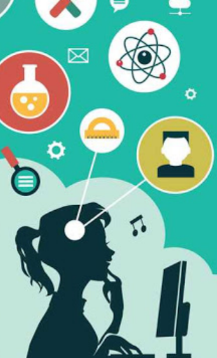 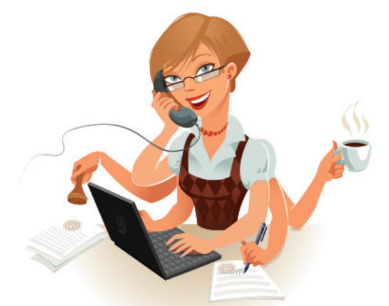 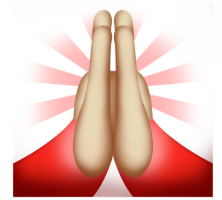 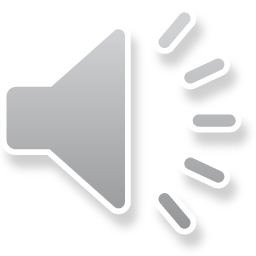 A karantén előtti időben is sok jót kaptam,
figyelmem és szorgalmam így maradt lankadatlan.
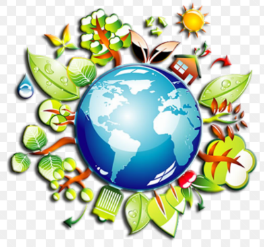 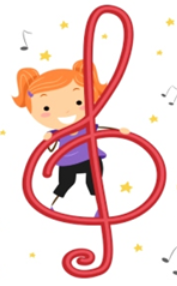 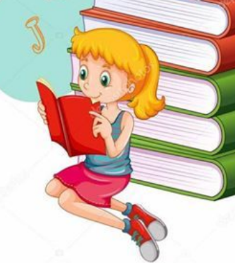 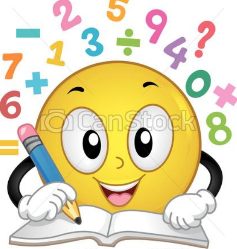 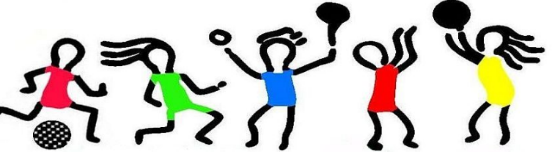 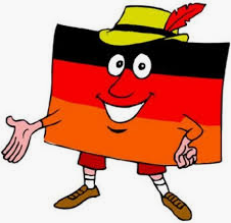 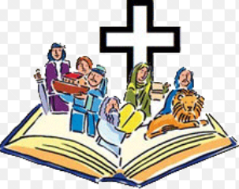 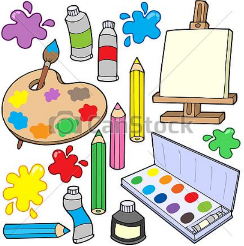 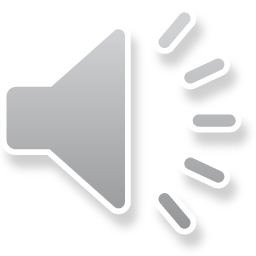 Hálásan köszönöm a munkát, 
amellyel hónapokon át segítettetek, hogy a bizonyítványomban
csodaszép jegyek legyenek!
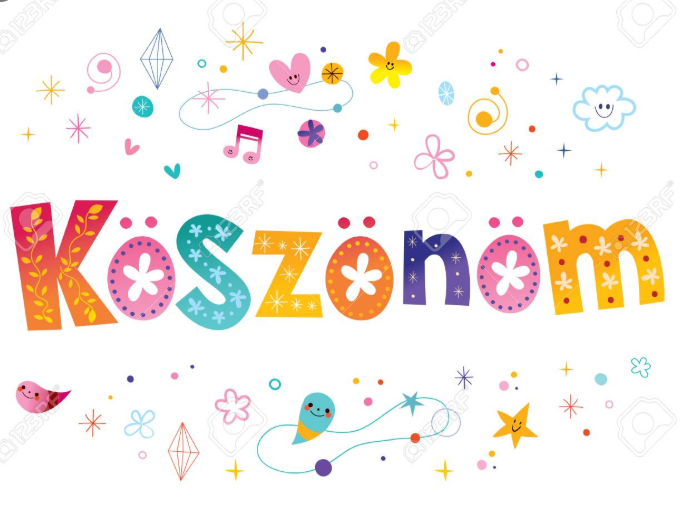 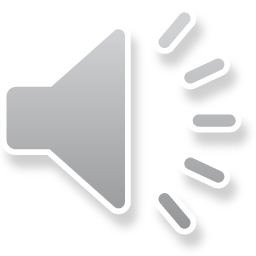 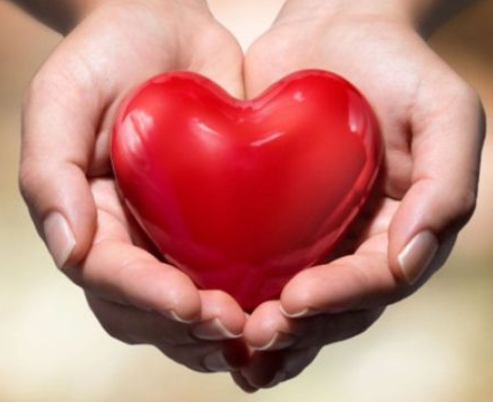 Szívből kívánok nagyon boldog pedagógusnapot!
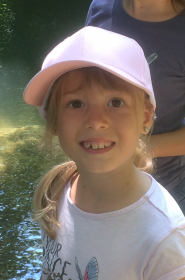 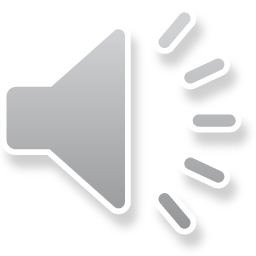